Figure 4. Magnitudes of anticipatory SCRs as a function of group [normal control (A) (n = 12) versus VM patients (B) ...
Cereb Cortex, Volume 10, Issue 3, March 2000, Pages 295–307, https://doi.org/10.1093/cercor/10.3.295
The content of this slide may be subject to copyright: please see the slide notes for details.
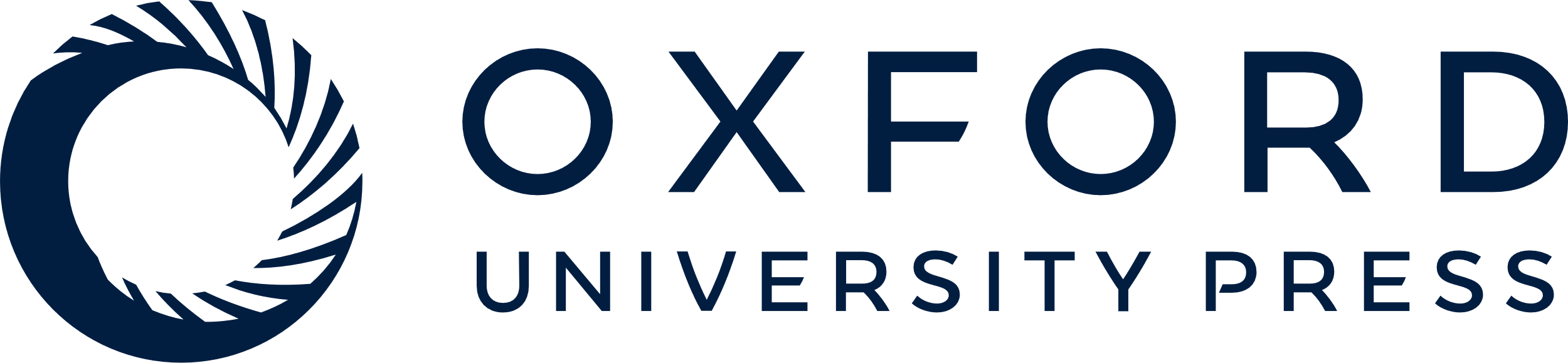 [Speaker Notes: Figure 4.  Magnitudes of anticipatory SCRs as a function of group [normal control (A) (n = 12) versus VM patients (B) (n = 7)], deck and card position within each deck. Note that control subjects gradually began to generate high-amplitude SCRs to the disadvantageous decks. The VM patients failed to do so.


Unless provided in the caption above, the following copyright applies to the content of this slide: © Oxford University Press]